The English 
Alphabet
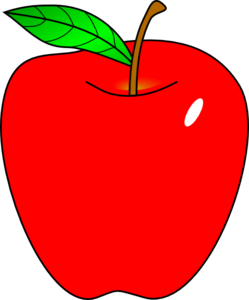 Aa
[아]
Bb
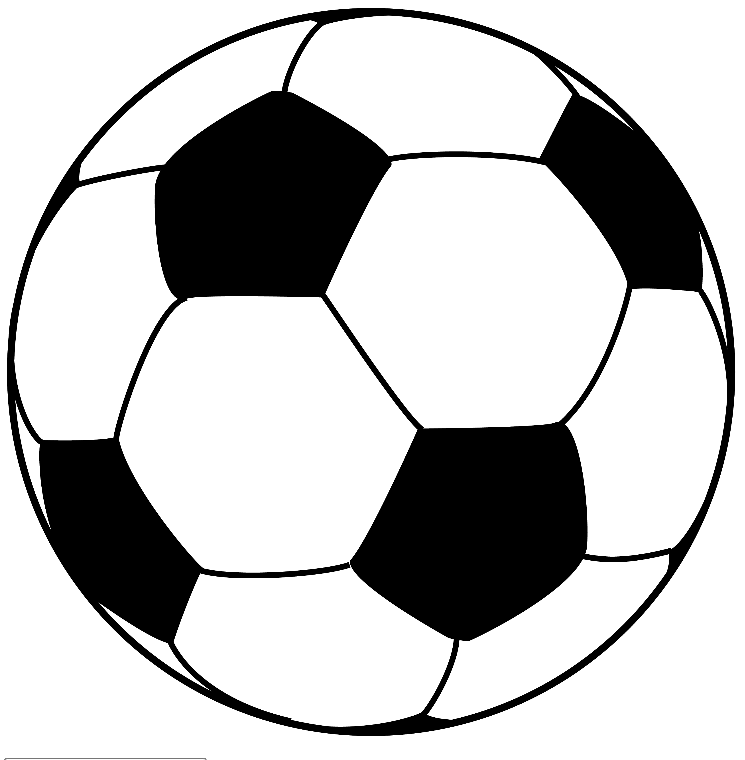 [브]
Cc
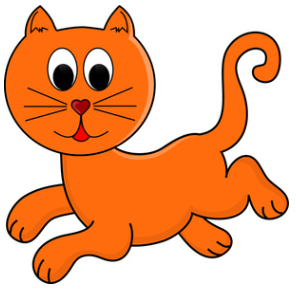 [크]
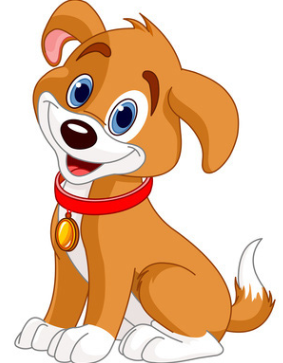 Dd
[드]
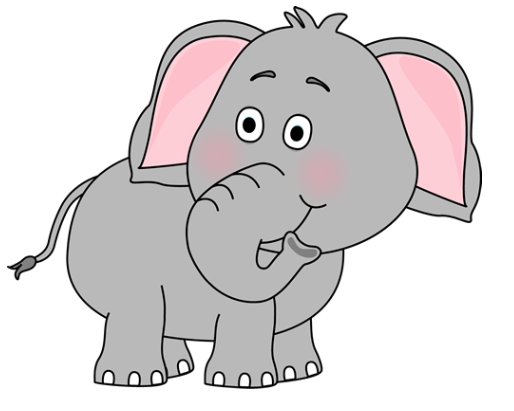 Ee
[에]
Ff
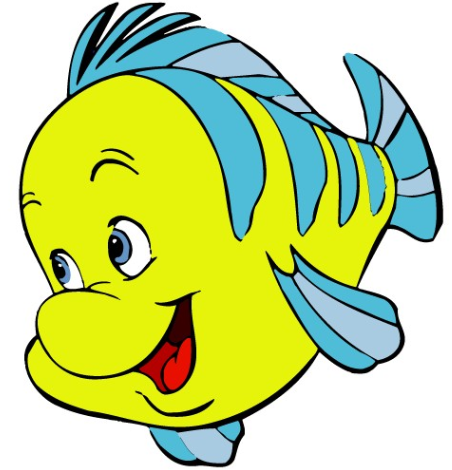 [프]
Gg
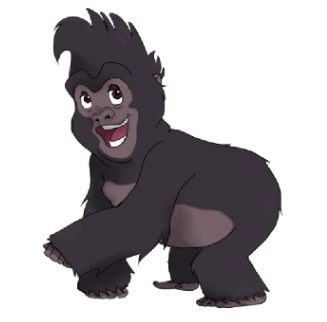 [그]
Hh
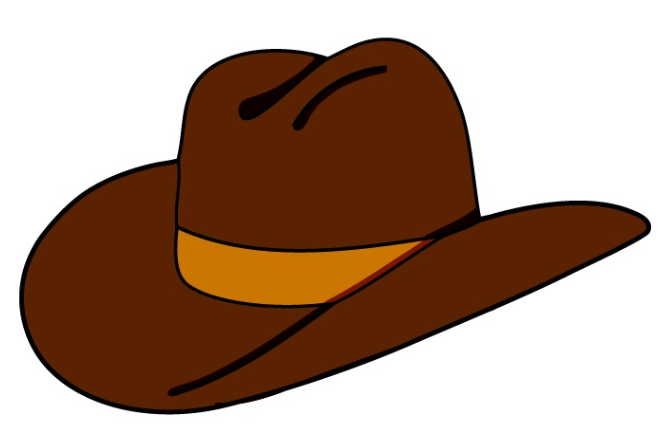 [흐]
Ii
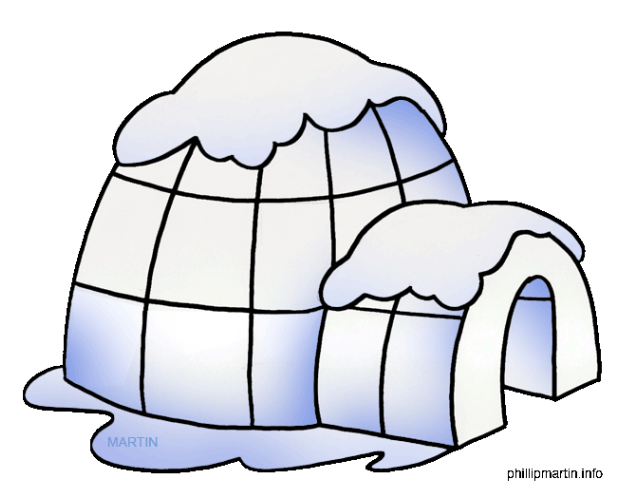 [이]
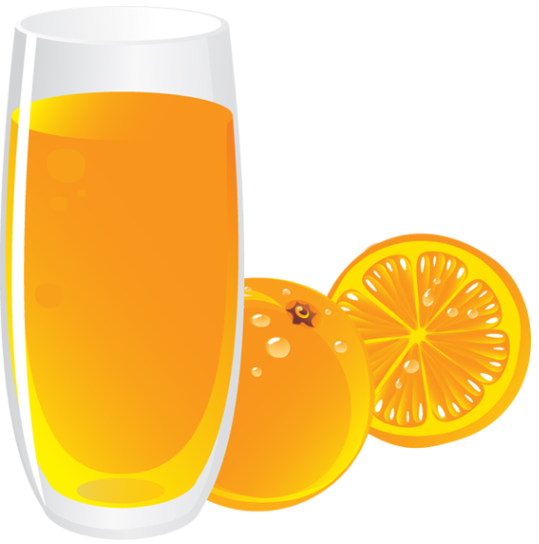 Jj
[즈]
Kk
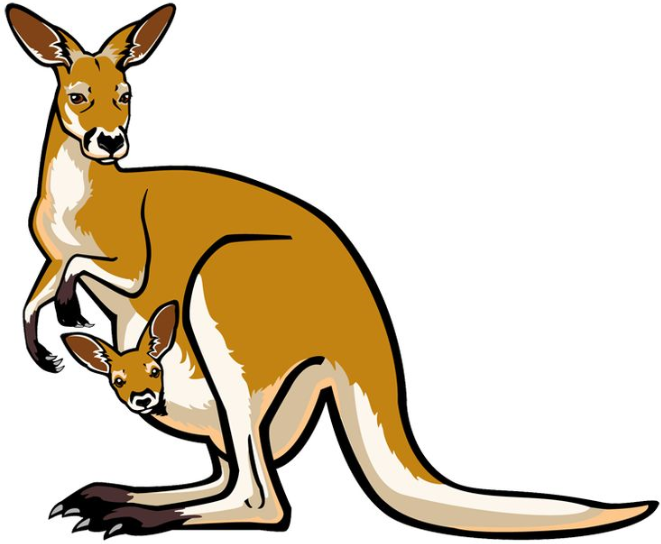 [크]
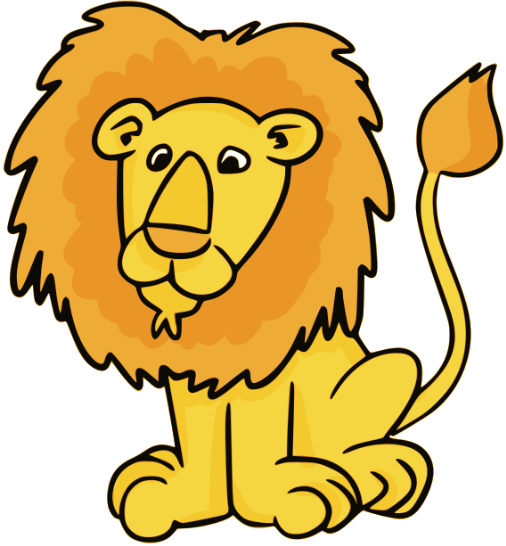 Ll
[르]
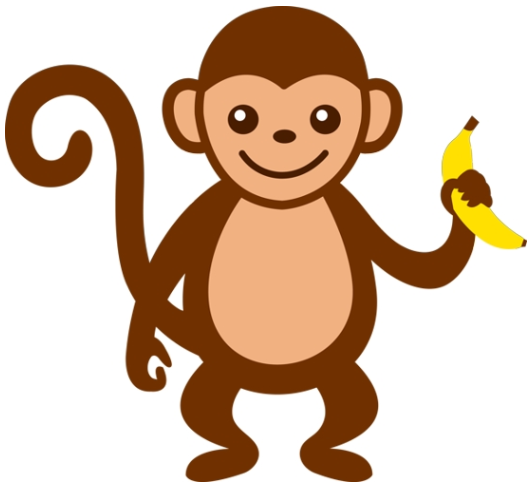 Mm
[므]
Nn
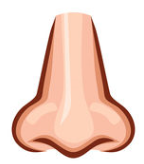 [느]
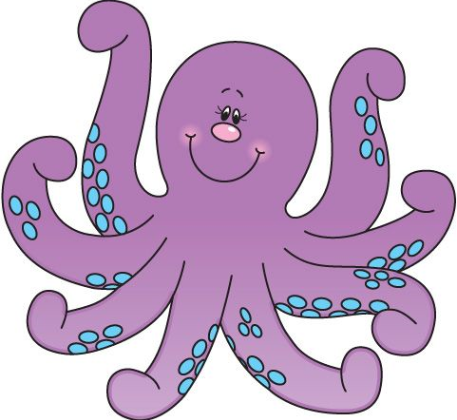 Oo
[오]
Pp
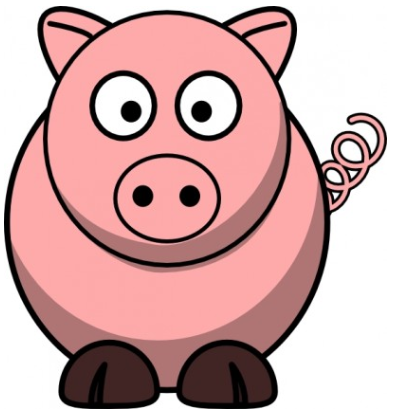 [프]
Qq
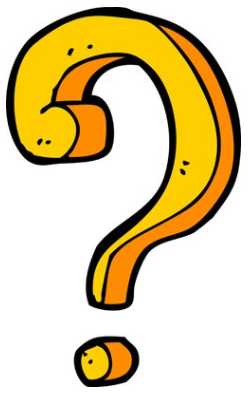 [크]
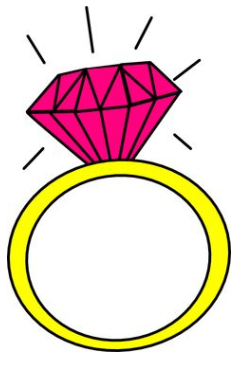 Rr
[르]
Ss
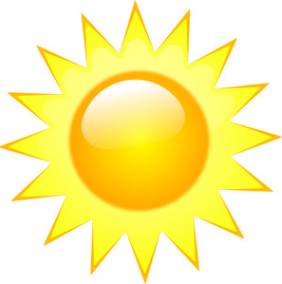 [스]
Tt
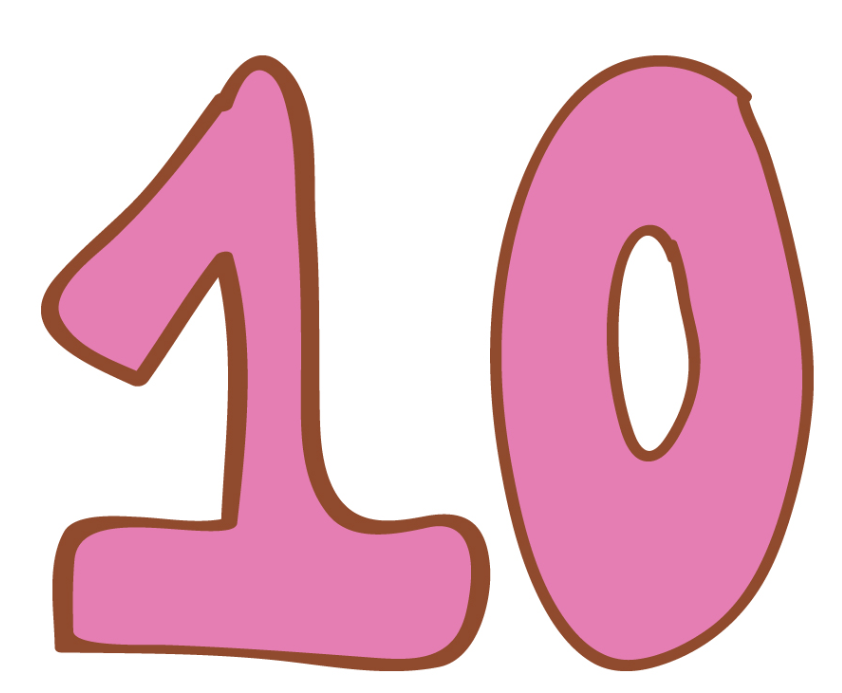 [트]
Uu
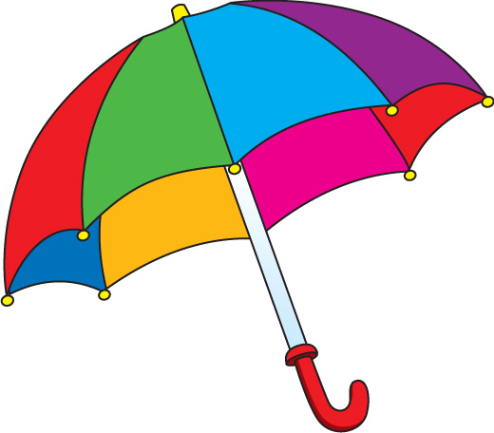 [어]
Vv
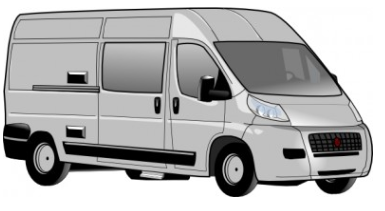 [브]
Ww
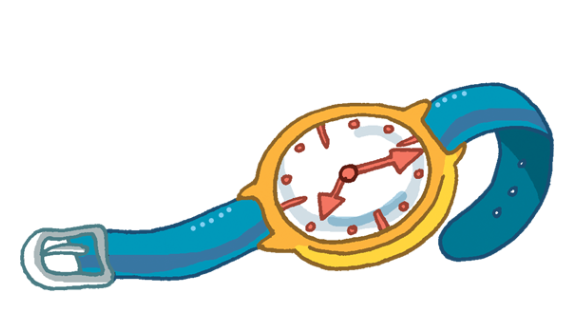 [우]
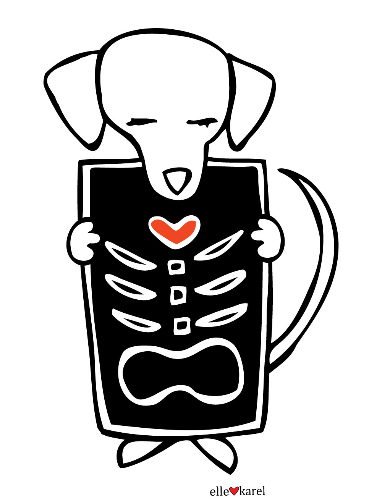 Xx
[크스]
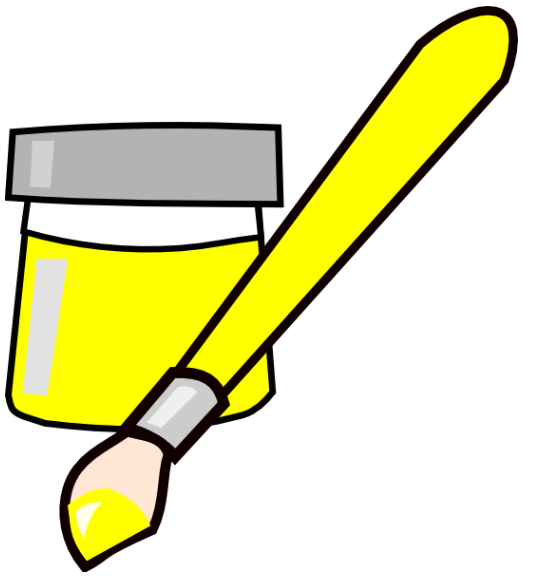 Yy
[이,여] 뒤에 오는 것에 따라
Zz
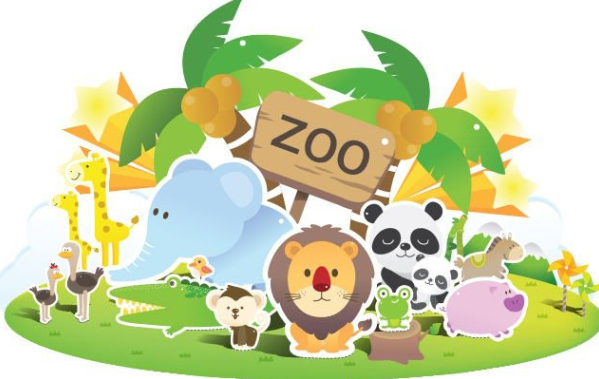 [즈]
https://youtu.be/GlRVhUd8d-M?list=PLMelLFcJfMPYeQsmE-p14xTLTIV0x9ZgW
[Speaker Notes: Phonics song!~~~ :D]